Poster ID
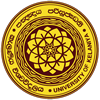 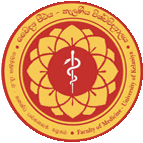 ENTER YOUR TITLE HERE
Author name1, Author name2, Author name3
1 Faculty of Medicine, University of Kelaniya
Introduction
Type your text here
Your text would go here
Method
Your text would go here
Results
Your text would go here
Figure 2:
Conclusion
Your text would go here
References
Your text would go here
Acknowledgement
Your text would go here
Figure 1: